Bērnu Paliatīvās aprūpes dienests (kabinets)Bērnu Paliatīvās aprūpes centrs
16.11.2023.
Konsīlijs (SPA-040/02)
Pacients
Izvērtejums, rekomendācijas
Izvērtejums, rekomendācijas
Pacienta sagatavošana izrakstīšanai (apmācības, individuālās vajadzības)
Speciālais transports pacientu pārvadāšanai
Pacients PALA uzskaite
Psihologa atbalsts sērošanas laikā
Mājas vizītes
Ambulatorās klātienes konsultācijas
Attālinātās konsultācijas
Plānveida visai Latvijai
Akūtas Rīga 
un Pierīga
BKUS PALA komanda:
Ārsts-3,25 slodzes
Māsa – 3,5 slodzes
Klīniskais psihologs – 2 slodzes
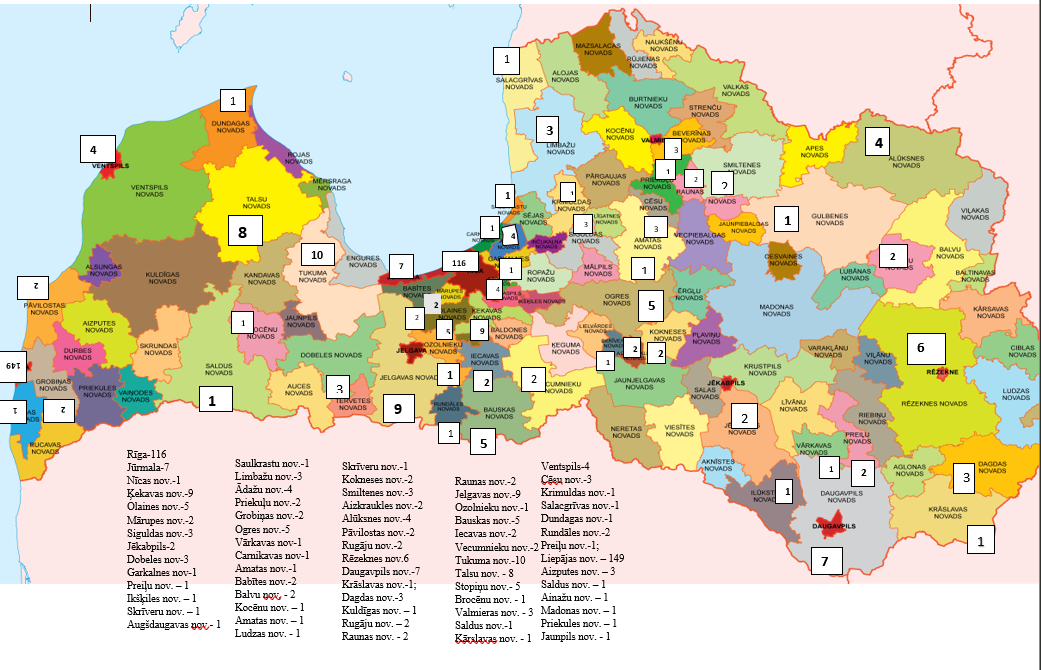 1
Rīga-119 pacienti, Liepājas komanda -149 pacienti, 
Rīgas rajons- 40 pacienti,
Vidzeme-30 pacienti,
Zemgale-29 pacienti, Kurzeme-52 pacienti, Latgale -25 pacienti.
BKUS Paliatīvās aprūpes kabinets = BĒRNU PALIATĪVĀS APRŪPES CENTRS
Mērķis –nodrošināt kvalitatīvu bērnu paliatīvās aprūpes pakalpojumu pieejamību bērniem un viņu ģimenes locekļiem visā Latvijas teritorijā.
Nepieciešams:
Vienota pakalpojuma vadība 
metodiskā
stratēģiskā
uz pacientu orientēta pieeja
Bērnu Paliatīvās aprūpes centra funkcijas
attīstīt un nodrošināt bērnu paliatīvās aprūpes pakalpojumus visos Latvijas reģionos
mājās
ambulatoros
Rīgā esošā paliatīvās aprūpes komanda varētu sniegt pakalpojumus Rīgā un Rīgas reģionā mājās; 
koordinēt reģionos paliatīvu  aprūpi 
pacienta nodošana filiāļu komandām
mobila starpdisciplināra PA komanda 24/7
medicīnas iekārtu uzturēšana;
Īpaša uzmanība pacientiem terminālā stāvoklī (neizārstējami slimu bērnu dzīves pēdējās dienās, nedēļās) un viņu ģimenēm 
nodrošinot profesionālas, ar pieredzi mirstoša pacienta aprūpē ārstniecības personas klātbūtni
 mazinot bērna ciešanas pirms nāves, 
simptomātiskas terapijas saņemšana, 
sniegt psihoemocionālo atbalstu ģimenei 
pēcnāves aprūpi.
Identificētās problēmas
Reģionos nav pieejama
Komandas
mājas aprūpe, transports,
Dežūrgatavības apmaksas
Neliels pacientu skaits reģionos, īpaši Latgalē, kuri ir PALA uzskaitē
Ir nepieciešams:
Centra koordinators 
enterālās barošanas ierīces pacientiem
Specializētais transports pacientiem 
ārstniecības iestāde  	     mājas
Speciālistu neatliekamas konsultācijas (pulmonologs, neirologs)
Atelpas brīdis mājās - pakalpojums kopā ar Labklājības ministriju
Sagaidāmie ieguvumi
Lietderīgi un plānveidīgi tērēti finanšu un cilvēku resursi;
Nodrošināt paliatīvās aprūpes pakalpojumus lielākam pacientu skaitam (pamatojoties uz PAD ikgadējiem statistikas datiem);
Samazinās NMPD izsaukumi uz mājām;
Samazinās  to ģimeņu skaits, kuri izvēlās slimnīcu kā bērna miršanas vietu;
Samazinās gultas dienu skaits stacionāros;
Paaugstināta sociālā aktivitāte, uzlabota dzīves kvalitāte ģimenei, kura aprūpē bērnu mājās.
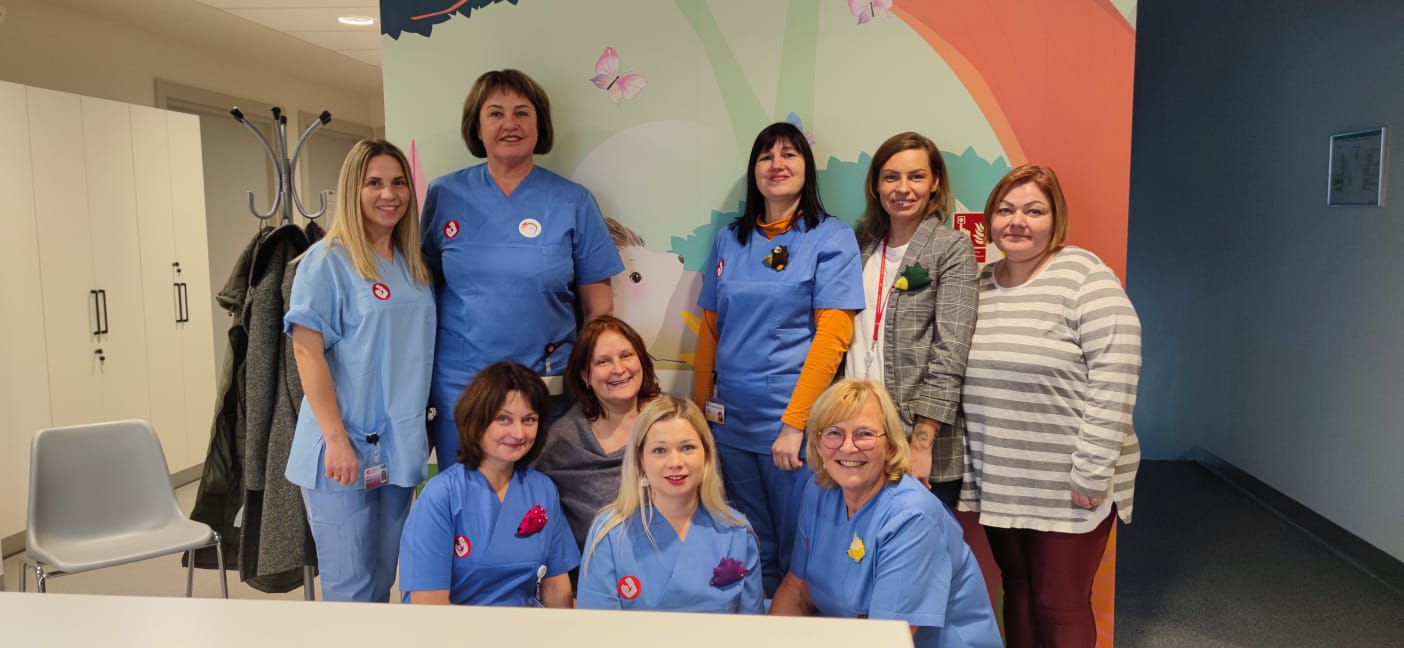 Paldies!